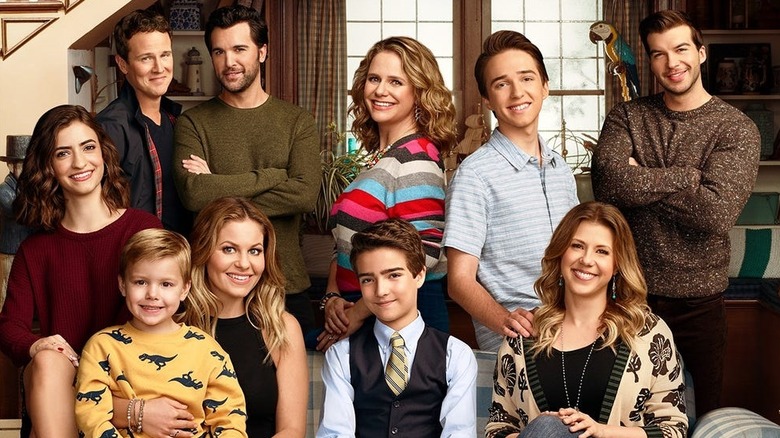 Fuller House
By: Yasmina Qannas
Main characters
D.J Tanner : Candace Cameron

Stephanie Tanner : Jodie Sweetin

Kimmy Gibler : Andrea Barber
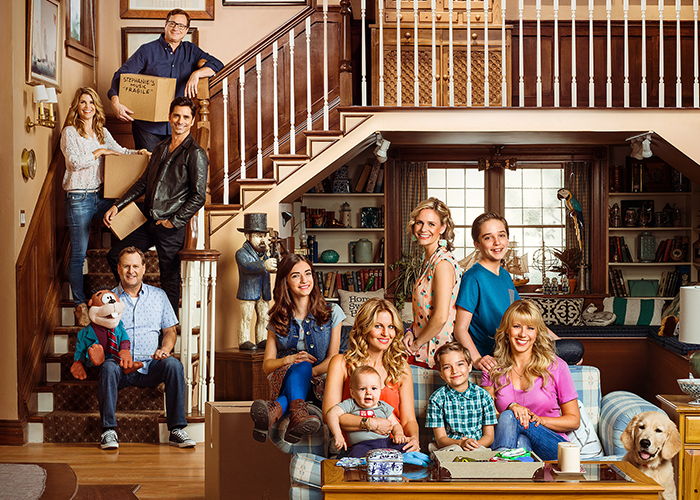 Favorite characters
Ramona Gibbler
She is a very strong and independent girl. 

Max Fuller
He is a very smart and witty boy
What it is about
D.J. is a single mum of three sons. She finds herself back at her childhood home alongside her sister Stephanie and her lifelong friend Kimmy. 
They all raise their families together in a loving and fun atmosphere.
More about Fuller House
It was created by Jeff Franklin 
It was first released on February 26, 2016 
It was based on a previous show ‘Full House’ 
It runs for 5 seasons!